Технологія «Щоденні 5»
у початкових класах на уроках української мови та літературного читання
Читання для когось
Читання для себе
Слухання
Активності, 
що відповідають віку
Управління часом
DAILY 5
Методична системаDaily 5 (Читання і письмо)
організація навчального режиму (навчання, тренування, вправляння)
тренує витривалість, розвиває самостійність
навчає правилам успішного вибору
ОСНОВИ
10 кроків до самостійності
Визначте, чого потрібно навчити.
Поставте мету і створіть атмосферу терміновості.
Записуйте бажані моделі поведінки на «Я-схему».
Змоделюйте найбільш бажану поведінку.
Змоделюйте найменш бажану поведінку, а потім найбільш бажану.
Розмістіть учнів у класі.
Тренуйте та формуйте витривалість.
Не заважайте.
Використовуйте тихий сигнал, щоб скликати учнів до початкового місця збору.
Проведіть групове опитування : запитайте «Як усе пройшло?».
Стратегії забезпечення ротаційних моделей
Сигнал (тихий дзвінок).
Стенд для схем або дошка.
Інструменти, не іграшки.
Книжкові ящики.
Місце для загального збору та ввідні уроки.
Я-схеми.
Дизайн класу.
DAILY 5Щоденні 5
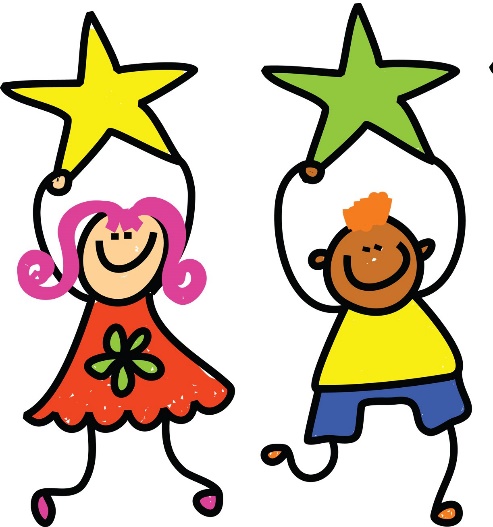 ЧИТАННЯ ДЛЯ СЕБЕ
Учні: 
САМОСТІЙНО обирають книгу (текст) для читання.
Читають впродовж визначеного часу.
Виконують завдання для розуміння прочитаного.
Я читаю для себе!
Я можу дізнатись багато цікавого і корисного!
Ввідні уроки
Три способи прочитати книгу (читай картинки, читай слова, перекажи історію).
Я обираю відповідні книжки.
Вибери вдале робоче місце.
Я - схема
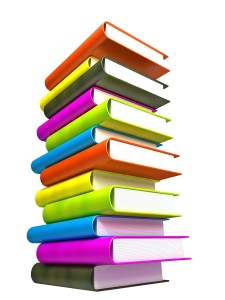 ЧИТАННЯ ДЛЯ СЕБЕ(Самооцінювання)
Я свідомо і гарно обираю книгу 
(текст) для читання.
Я одразу починаю працювати.
Під час читання залишаюсь на одному місці.
Правильно тримаю поставу. Правильно тримаю книгу.
Під час читання я перевіряю, чи все розумію.
Я використовую стратегії та прийоми 
для розуміння того, що читаю. 
Я ЧИТАЮ ВЕСЬ ВІДВЕДЕНИЙ ЧАС!
ЧИТАННЯ ДЛЯ СЕБЕзразки завдань
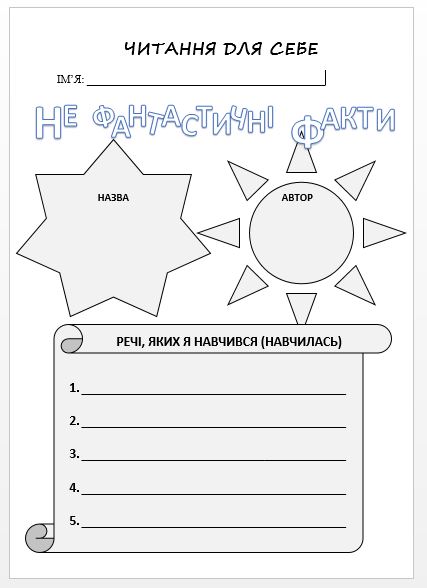 ЧИТАННЯ ДЛЯ СЕБЕ(активність для вчителів) №3
Робота з текстом
Самооцінювання
ЧИТАННЯ ДЛЯ КОГОСЬ
Ми разом практикуємось! Чому? Щоб краще читати! Щоб краще розуміти прочитане!
Учитель:
Готує тексти (книги) для читання.
Об’єднує дітей у пари.
Визначає час для читання.
Готує завдання для роботи над усвідомленням прочитаного.
Я - схема
ЧИТАННЯ ДЛЯ КОГОСЬ(Самооцінювання і взаємооцінювання)
Ми гарно і дружно працюємо разом. 
Ми одразу починаємо працювати. 
Наші очі дивляться в книгу.
Ми читаємо по черзі (абзац чи сторінку).
Під час читання ми залишаємось на одному місці.
Ми контролюємо свій голос під час читання. 
Ми допомагаємо один одному 
зрозуміти прочитане.
МИ ЧИТАЄМО ВЕСЬ ВІДВЕДЕНИЙ ЧАС!
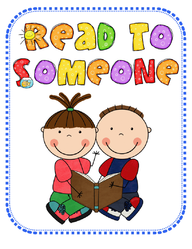 ЧИТАННЯ ДЛЯ КОГОСЬзразки завдань
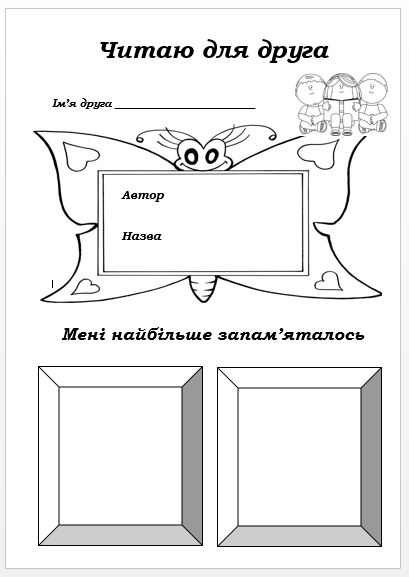 ЧИТАННЯ ДЛЯ КОГОСЬ(активність для вчителів) №4
Робота з текстом
Самооцінювання
ПИСЬМО ДЛЯ СЕБЕ
Учитель:
Добирає теми, які стосуються їхнього власного досвіду.
Не оцінює, не критикує творів учнів.
Не обмежує об’єм тексту.
Визначає час для написання тексту.
Я письмово висловлюю свої власні думки, ідеї та враження.
Я - схема
ПИСЬМО ДЛЯ СЕБЕ(Самооцінювання)
Я обираю тему для письма.
Під час роботи залишаюсь на одному місці.
Я одразу починаю працювати.
Я застосовую нові слова, вивчені правила і різноманітні жанри.
Я ПРАЦЮЮ ВЕСЬ ВІДВЕДЕНИЙ ЧАС!
Я прибираю всі матеріали на місце.
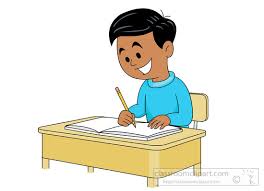 ПИСЬМО ДЛЯ СЕБЕорієнтовні теми
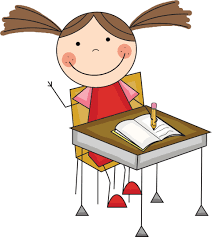 Що сьогодні (вчора) у мене було цікавого?
Що було у мене гарного? Що було у мене поганого?
Про що я мрію?
Що таке добро?
Яку добру справу я зробив?
Який урок мені сподобався і чому?
Який урок мені не сподобався і чому?
Що таке дружба?
Щоденник вражень
Письмо для себе
Що я взяла у свій педагогічний кейс….
** письмо
***ілюстрація                5 хв
РОБОТА ЗІ СЛОВАМИ
Учитель:
Добирає слова та тексти для роботи.
Добирає матеріали і завдання.
Готує словники.
Розміщує слова на «стіні слів».
Я вивчаю свою рідну українську мову. 
Я правильно використовую слова в різних ситуаціях. 
Я практикуюсь у написанні слів.
РОБОТА ЗІ СЛОВАМИ(Самооцінювання)
Я беру матеріали швидко і тихо.
Я одразу починаю працювати.
Під час роботи залишаюсь на одному місці.
Я виконую все правильно і охайно.
Я можу використовувати різні словники.
Під час роботи я дотримуюсь інструкції.
Я ПРАЦЮЮ ВЕСЬ ВІДВЕДЕНИЙ ЧАС!
Я прибираю всі матеріали на місце.
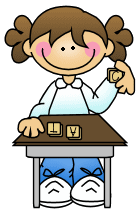 Робота зі словом
1. Робота зі словом – картки № 1
2. Створити модель (форма, тема, спрямування на вибір слухачів) Групова активність
Презентація робіт
СЛУХАННЯ                 (інструкція для вчителя)
Я слухаю, щоб отримати інформацію. Я можу дізнатись багато цікавого. Я можу навчитись інтонуванню та артистичності.
Учитель:
Готує матеріал для слухання (сюжетні твори, аудіозаписи).
Готує завдання для роботи над усвідомленням почутого.
Готує матеріали для роботи після слухання.
Я - схема
СЛУХАННЯ(Самооцінювання)
Я спокійно беру всі необхідні матеріали.
Я одразу починаю працювати.
Я весь час залишаюсь на одному місці.
Я використовую стратегії та прийоми 
для розуміння почутого.
Я використовую лише ті засоби 
і записи, які рекомендує учитель.
Я ПРАЦЮЮ ВЕСЬ ВІДВЕДЕНИЙ ЧАС!
Я прибираю всі матеріали на місце.
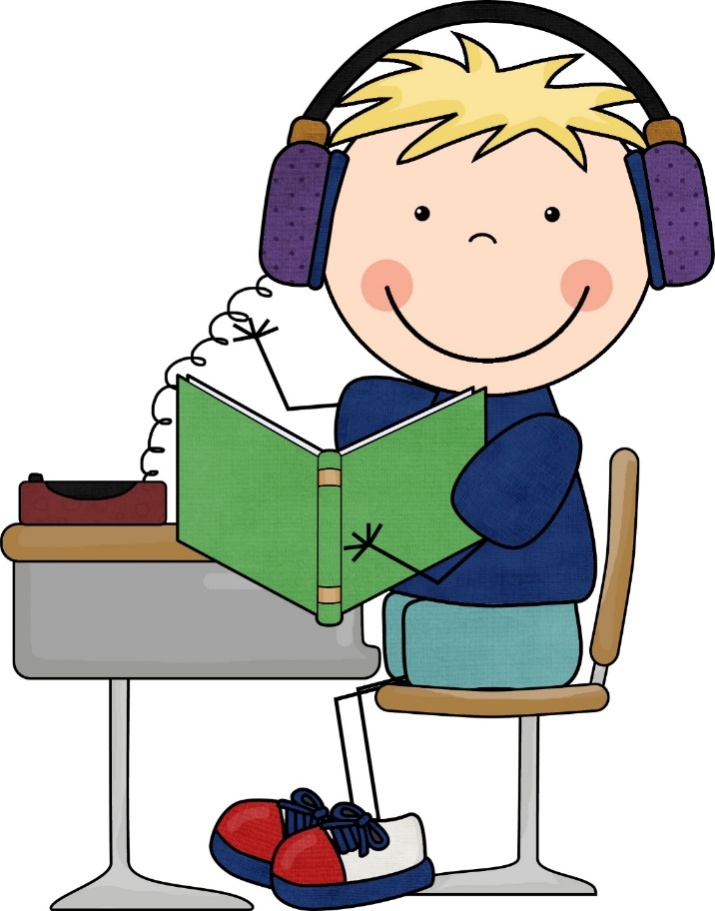 СЛУХАННЯ №5зразки завдань
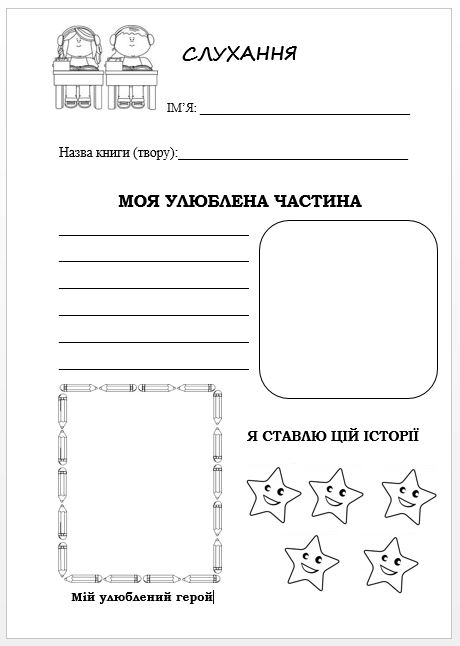